Березовичівський старостинський округ
Звіт 2022 рік
Весняна толока
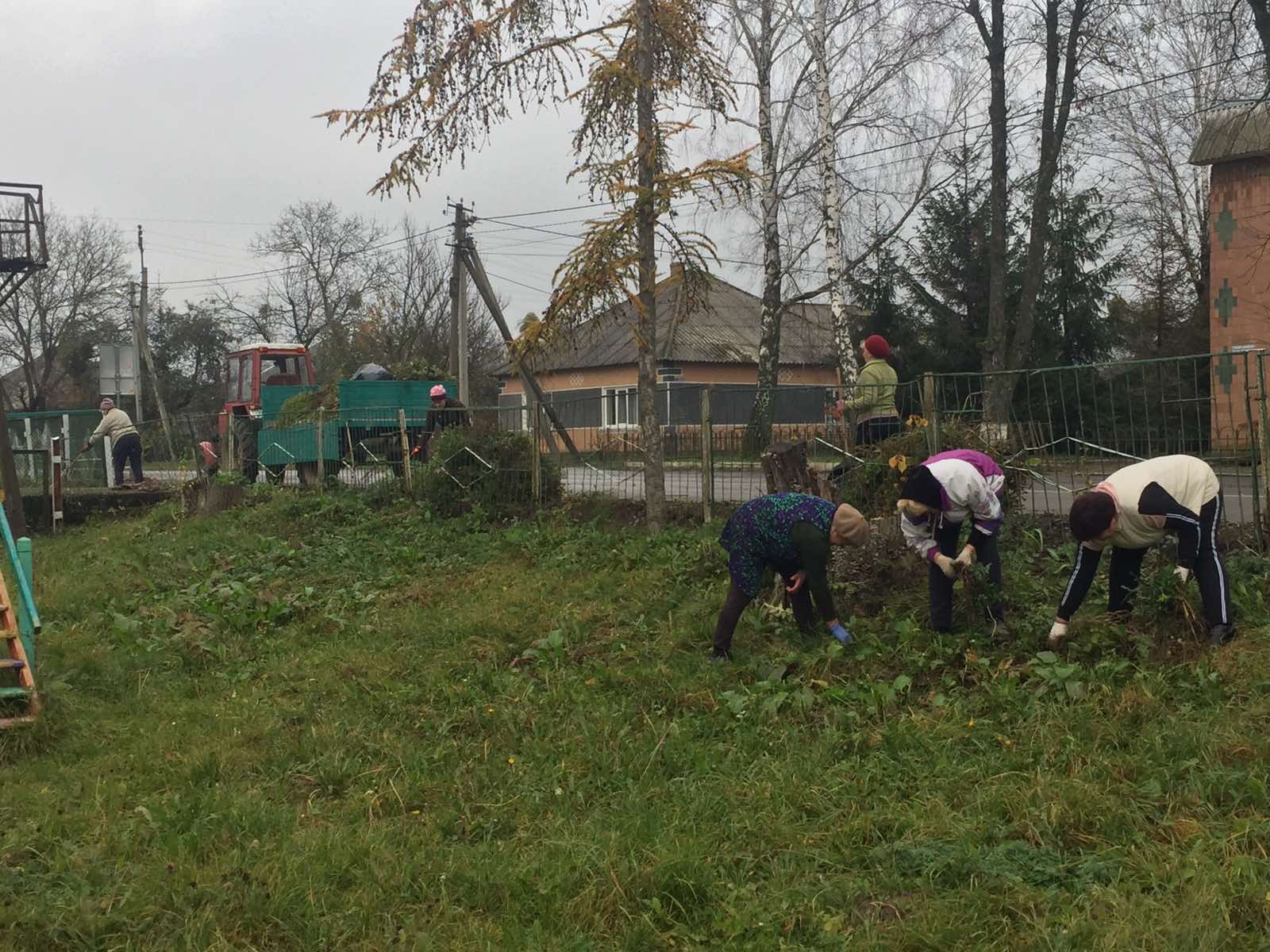 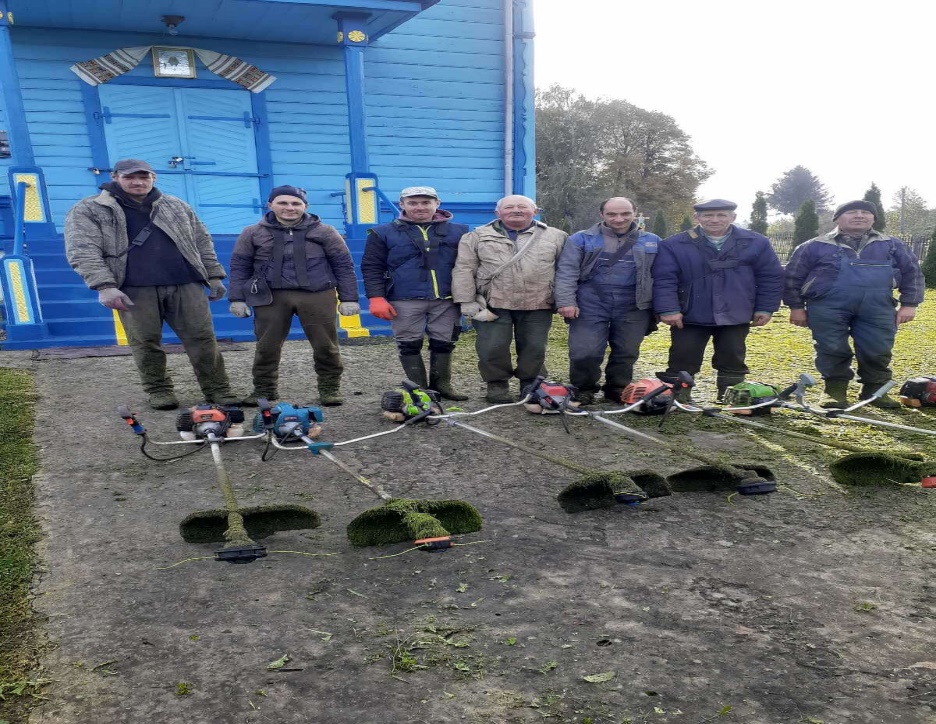 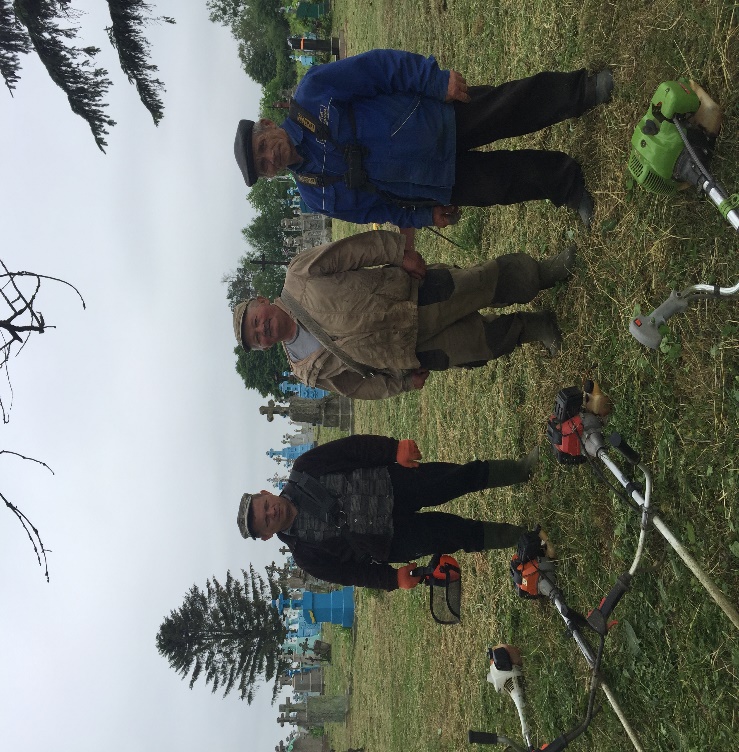 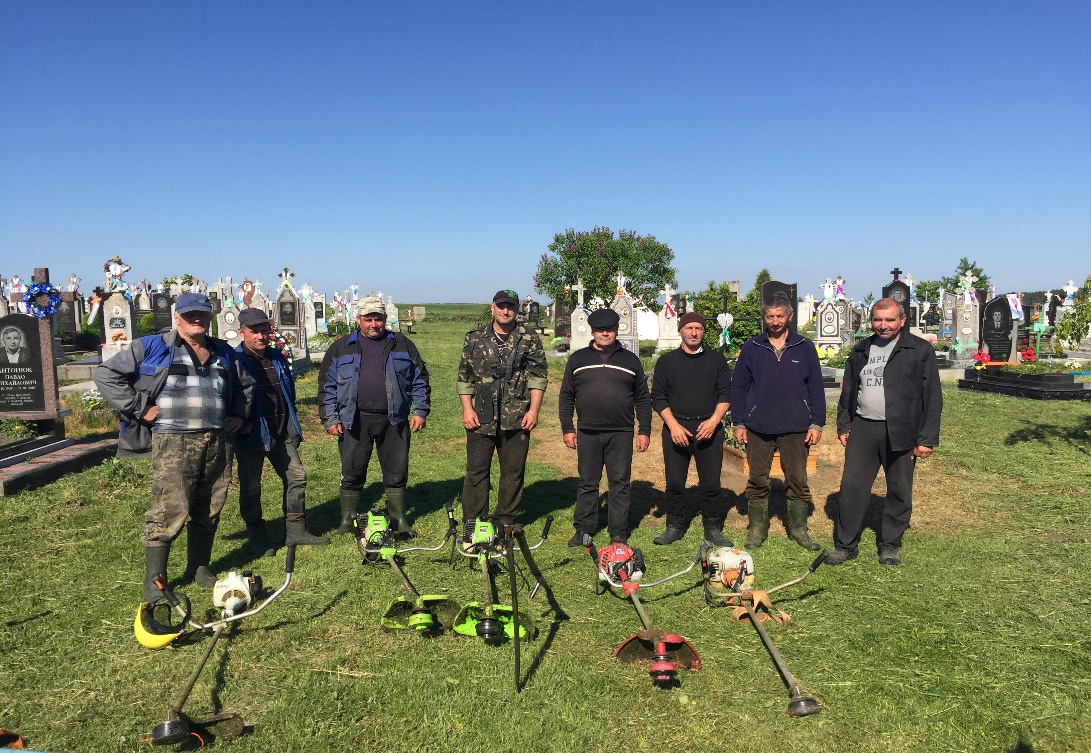 Санітарна підрізка дерев
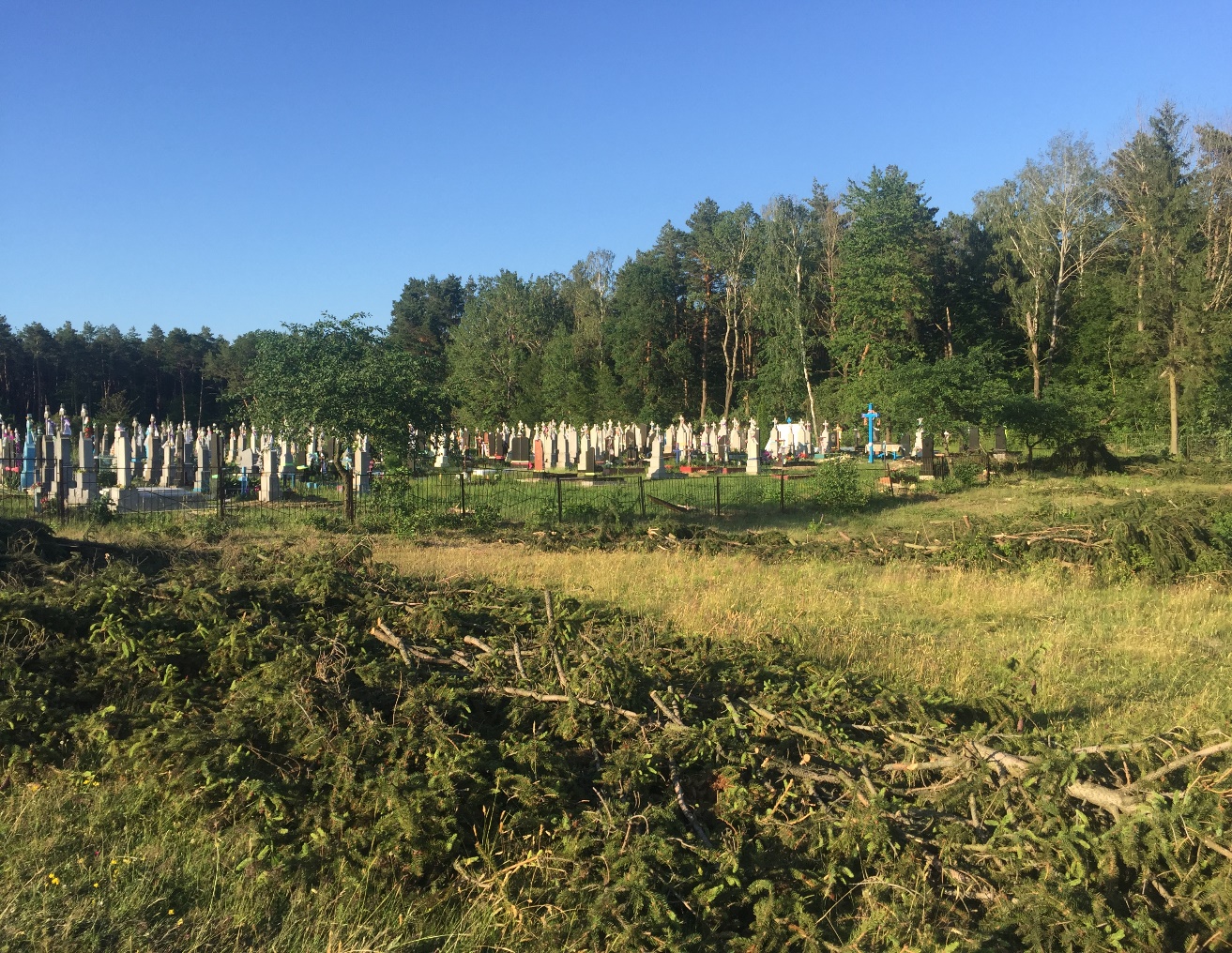 Парк «Космонавтів»
Кладовище с.Березовичі
Кладовище с.Березовичі
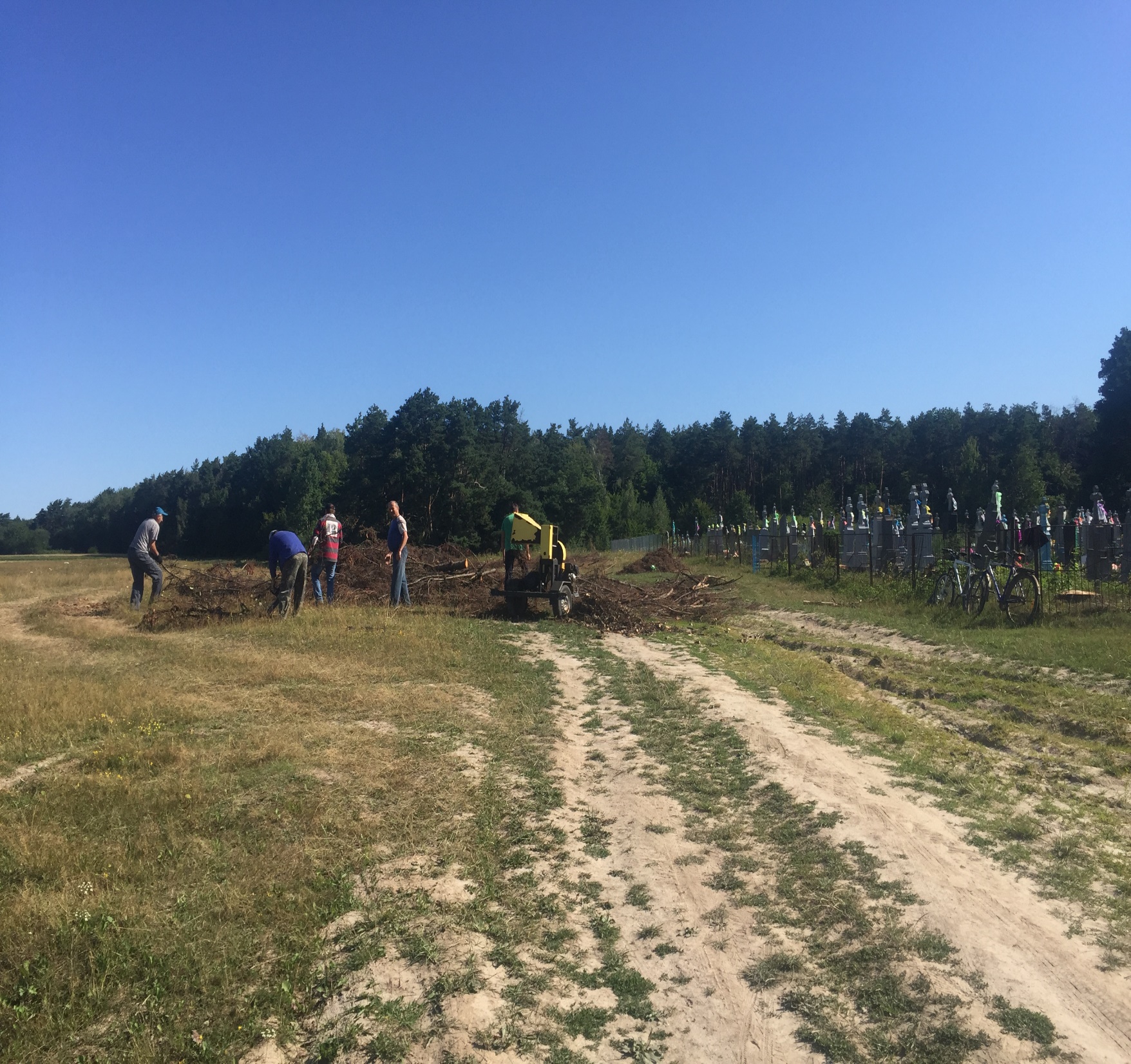 Кладовище с.Яковичі
Заміна насоса водокачка с.Березовичі
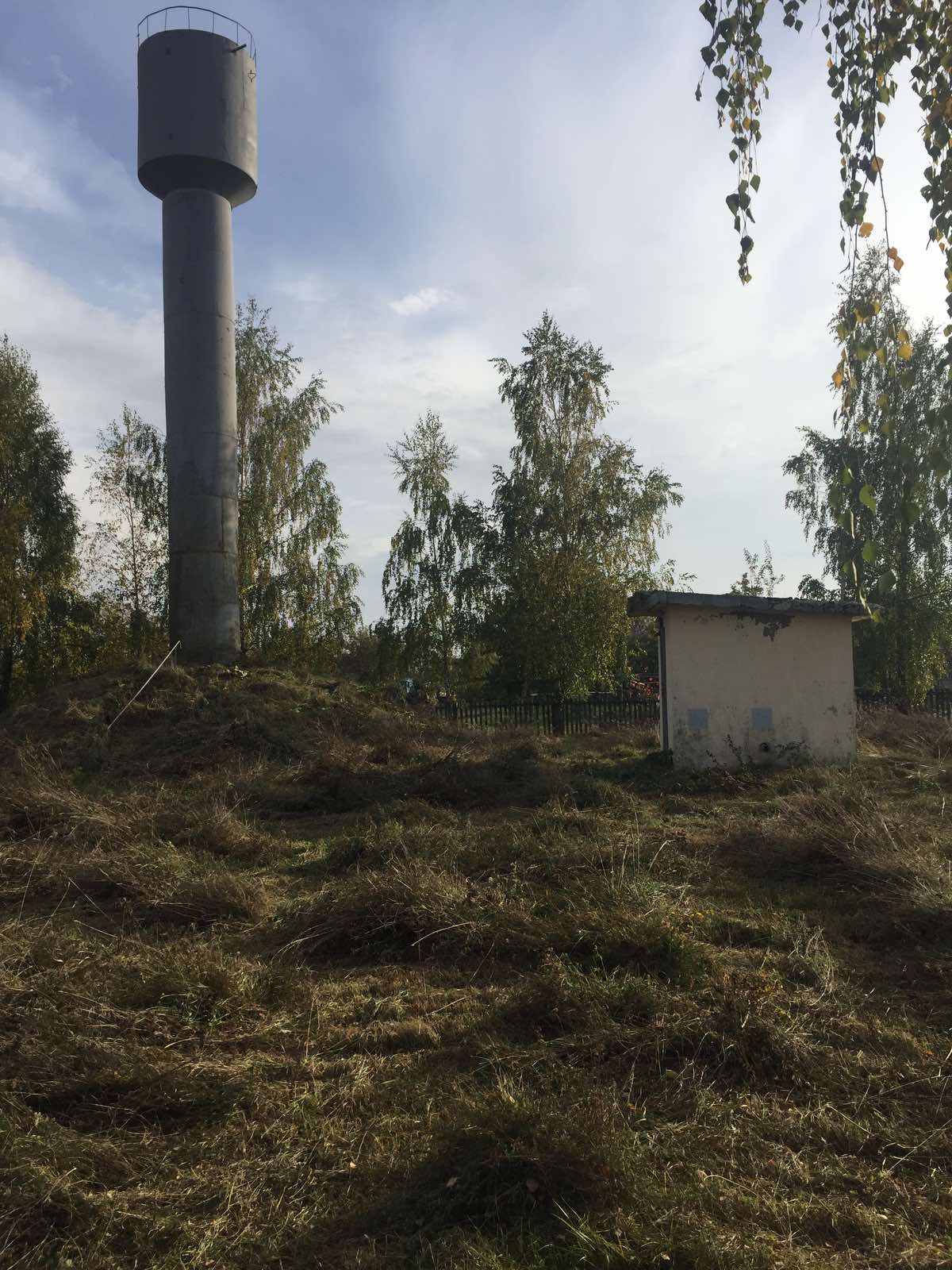 Овочі для лікарні
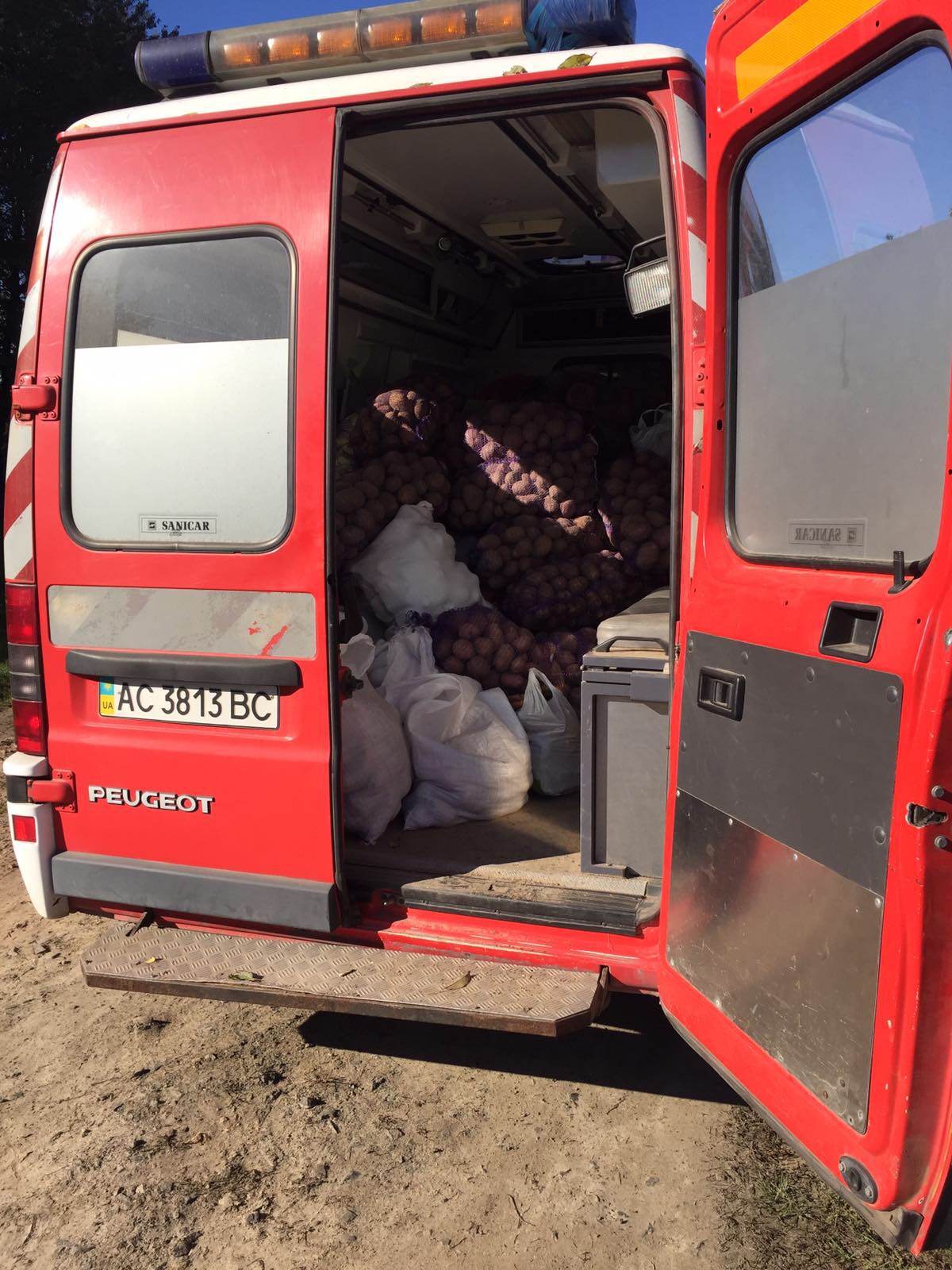 З днем працівника сільського господарства
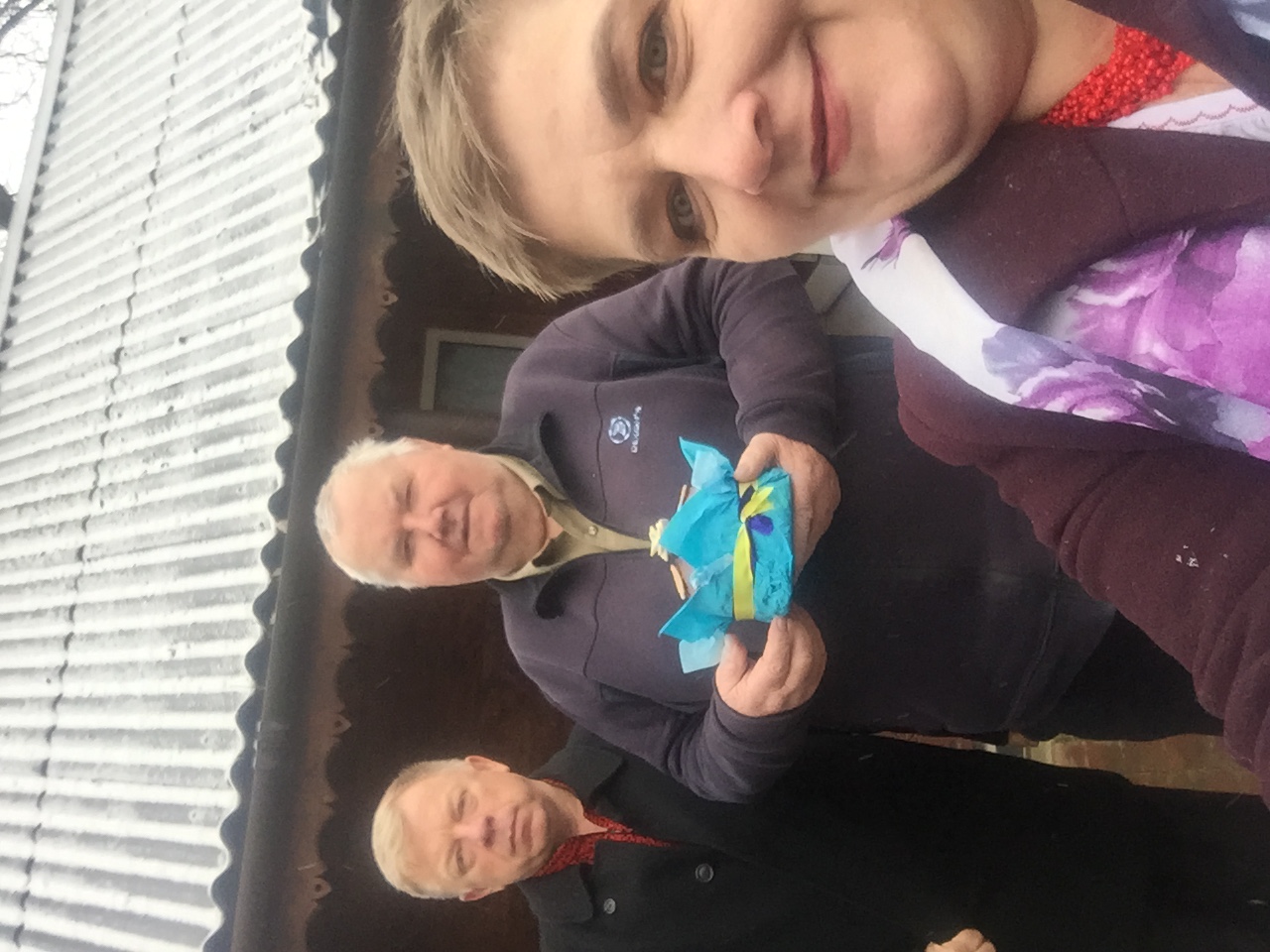 Дитячий садочок с.Бегета
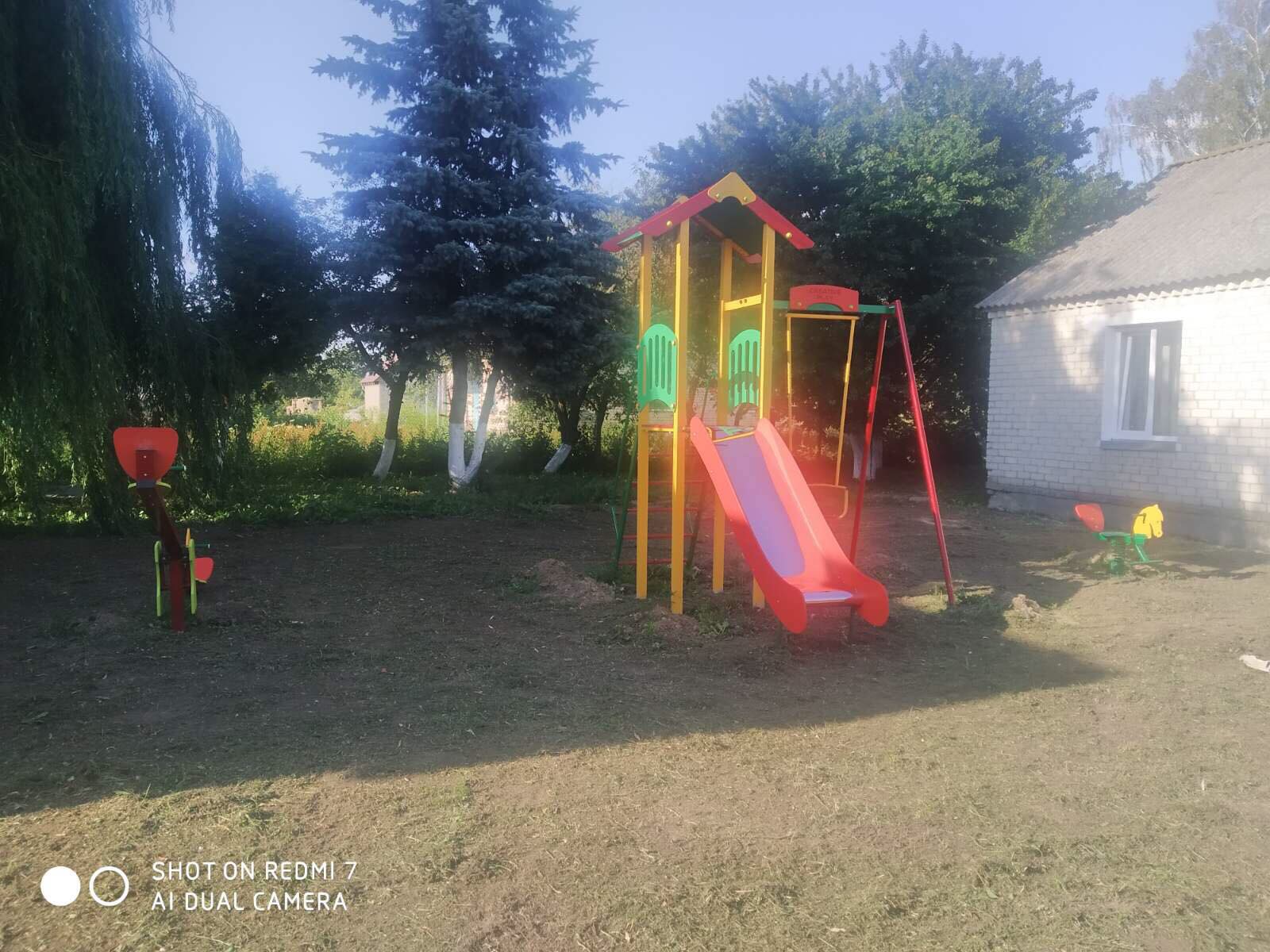 Сходи селян
Ремонт доріг
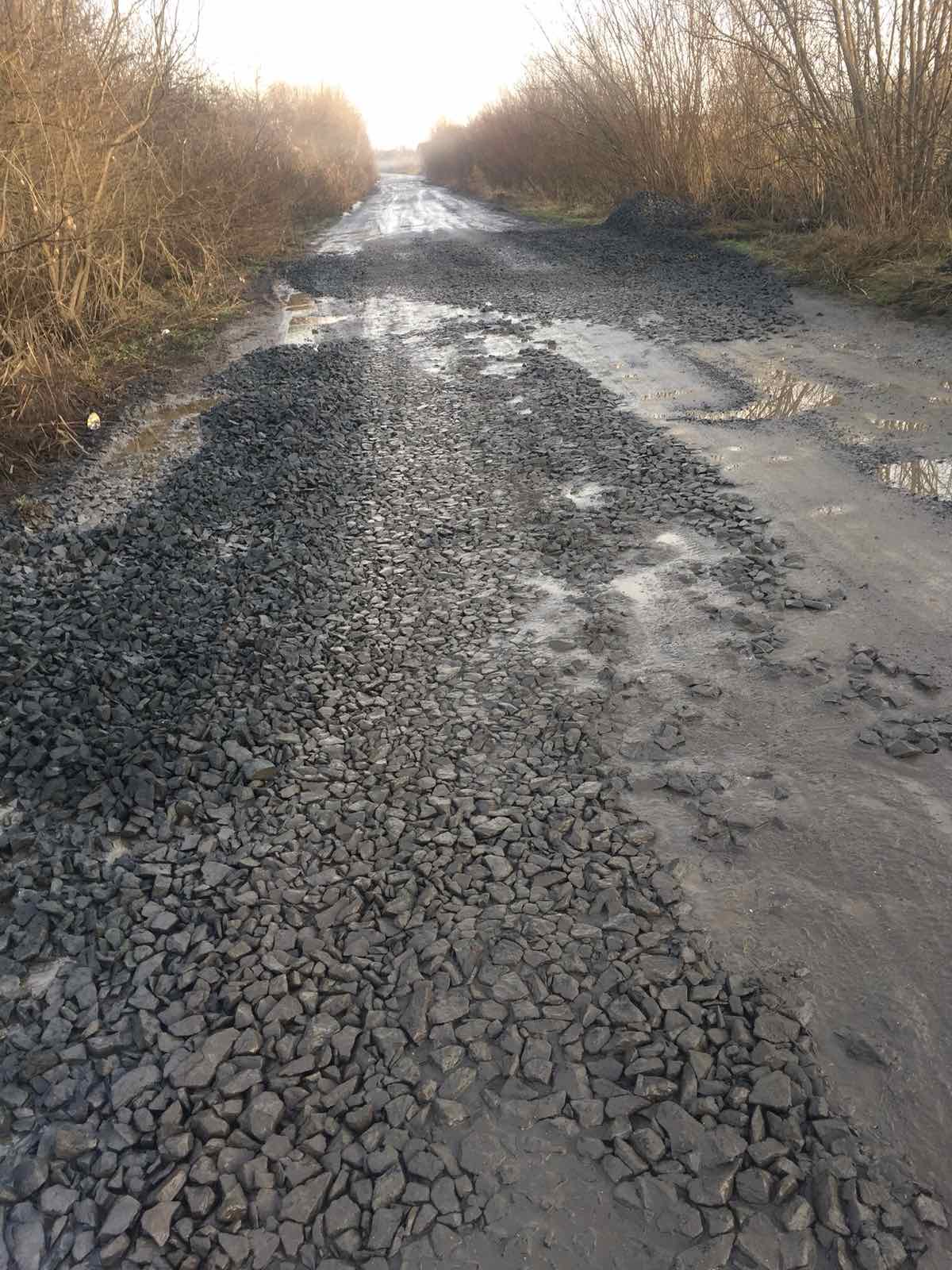 Міст с.Яковичі
Дорога с. Міжлісся
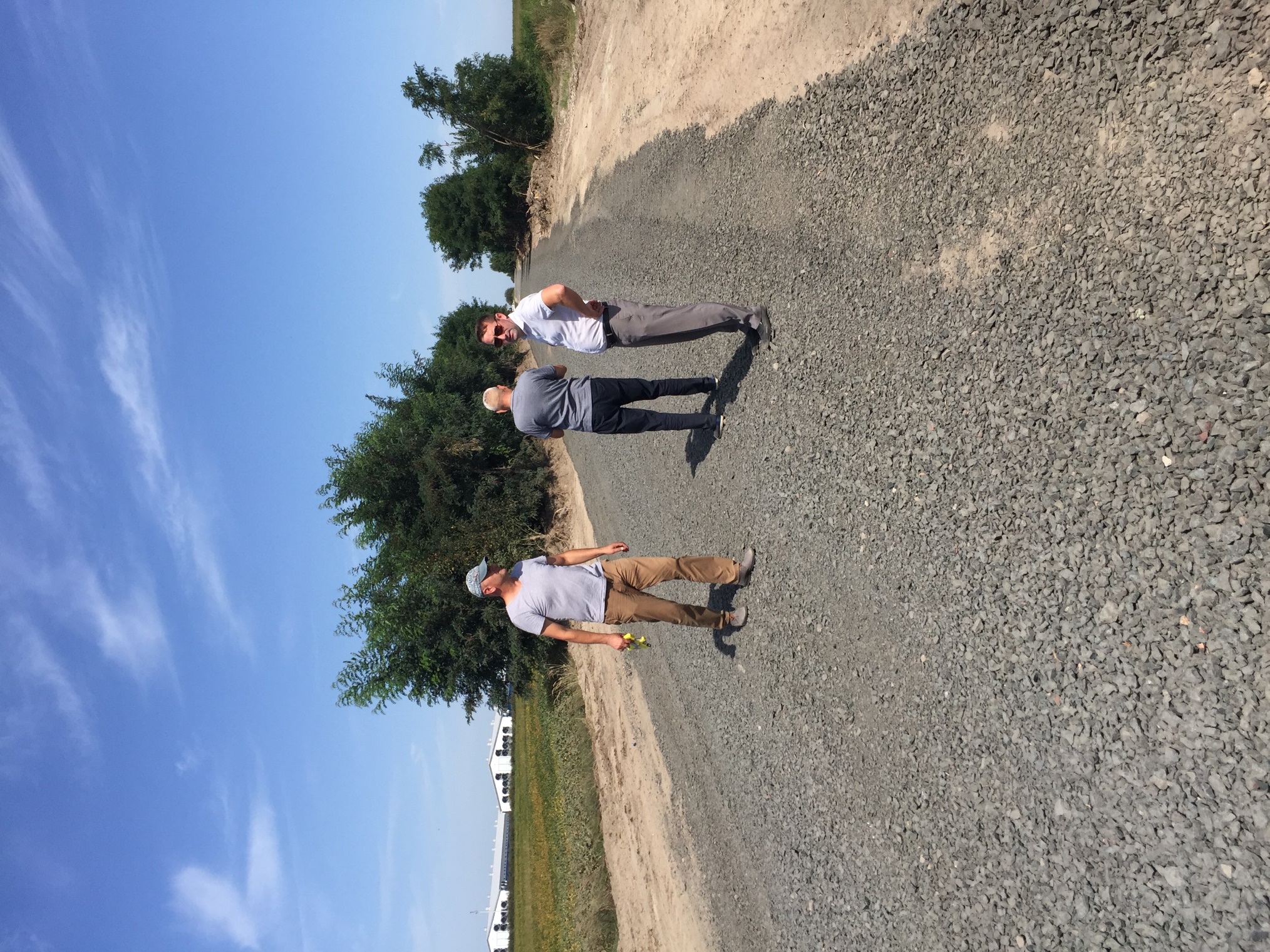 Продуктові набори
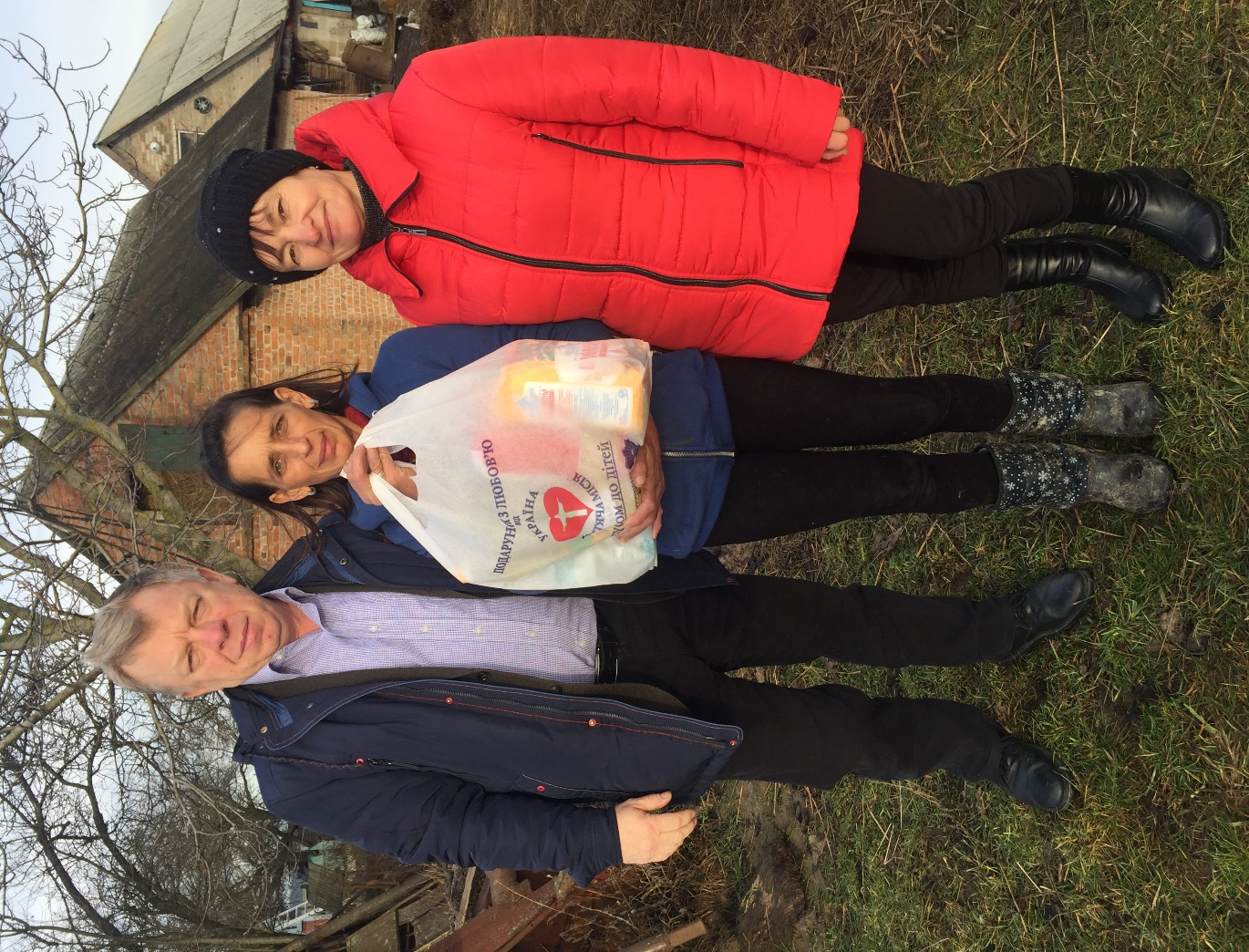 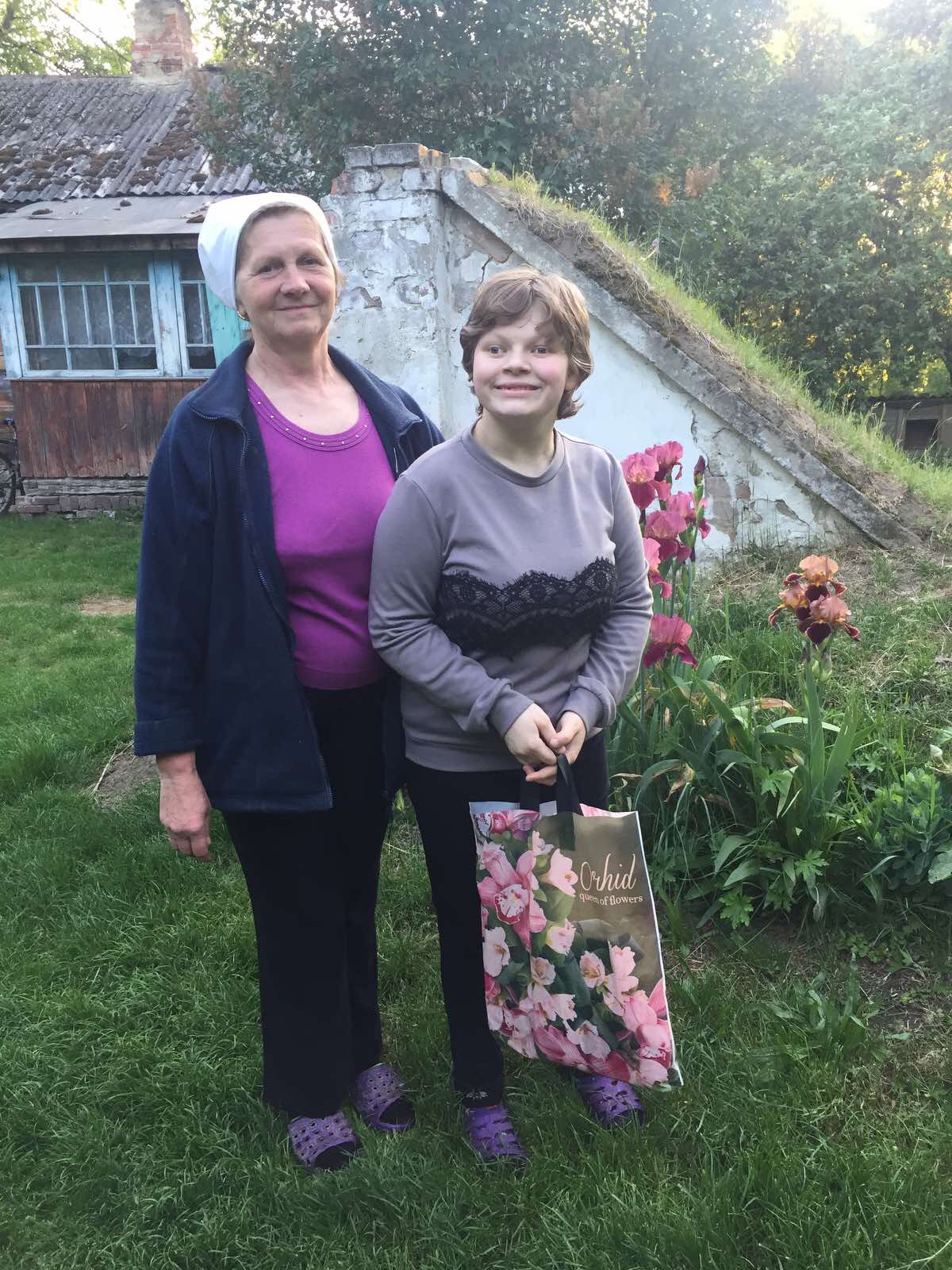 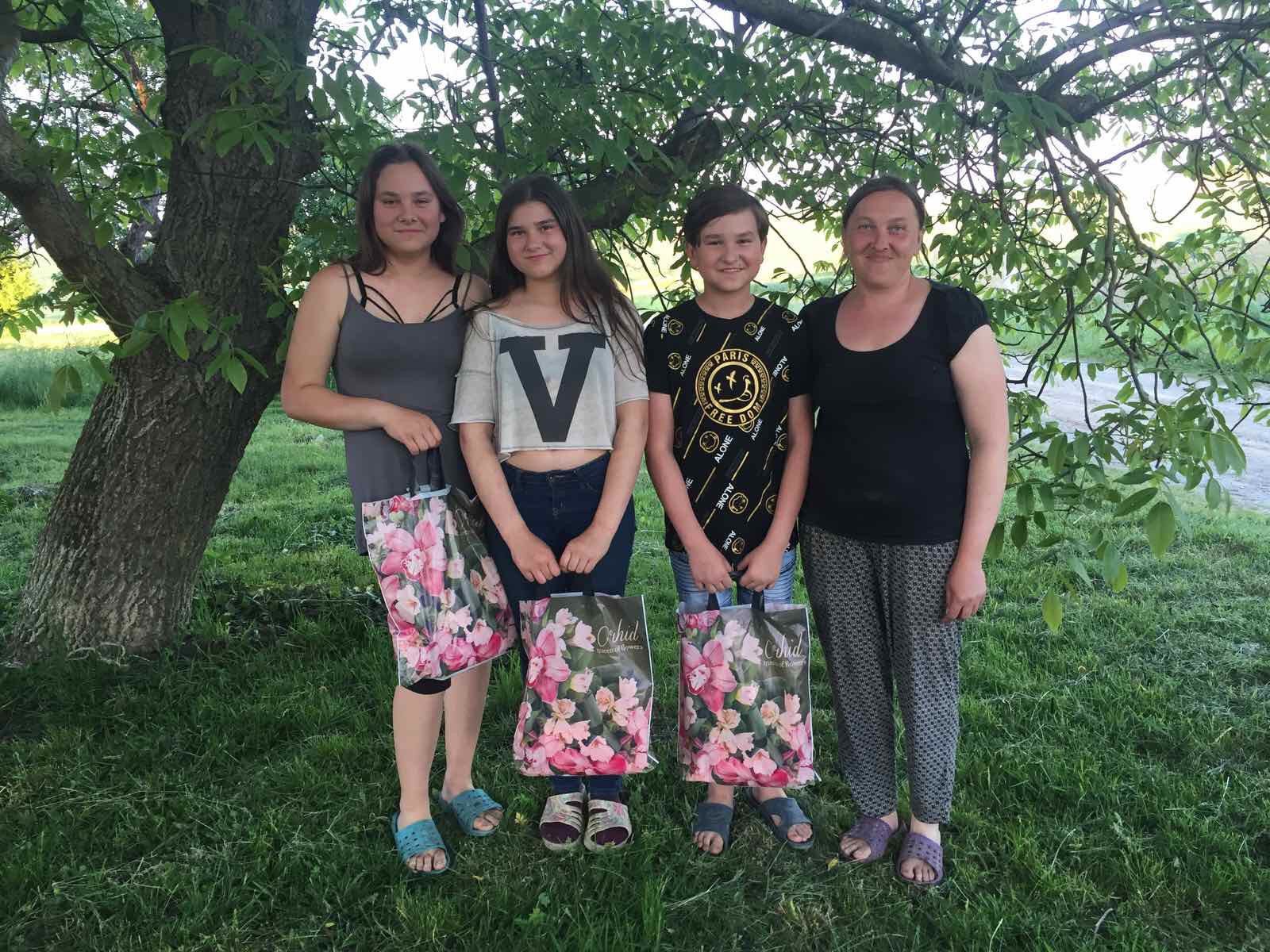 Флюрограф
Допомога нашим воїнам
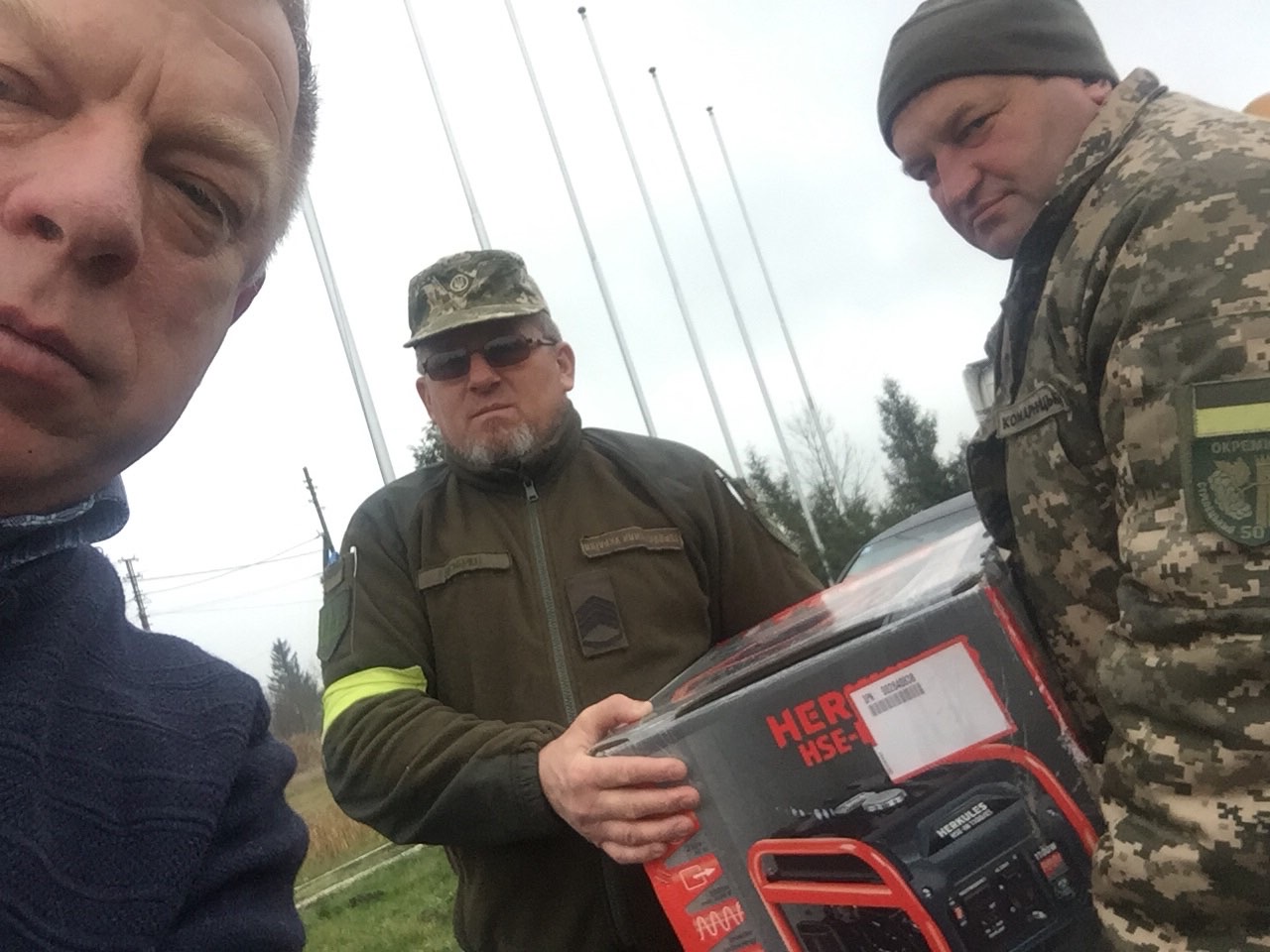 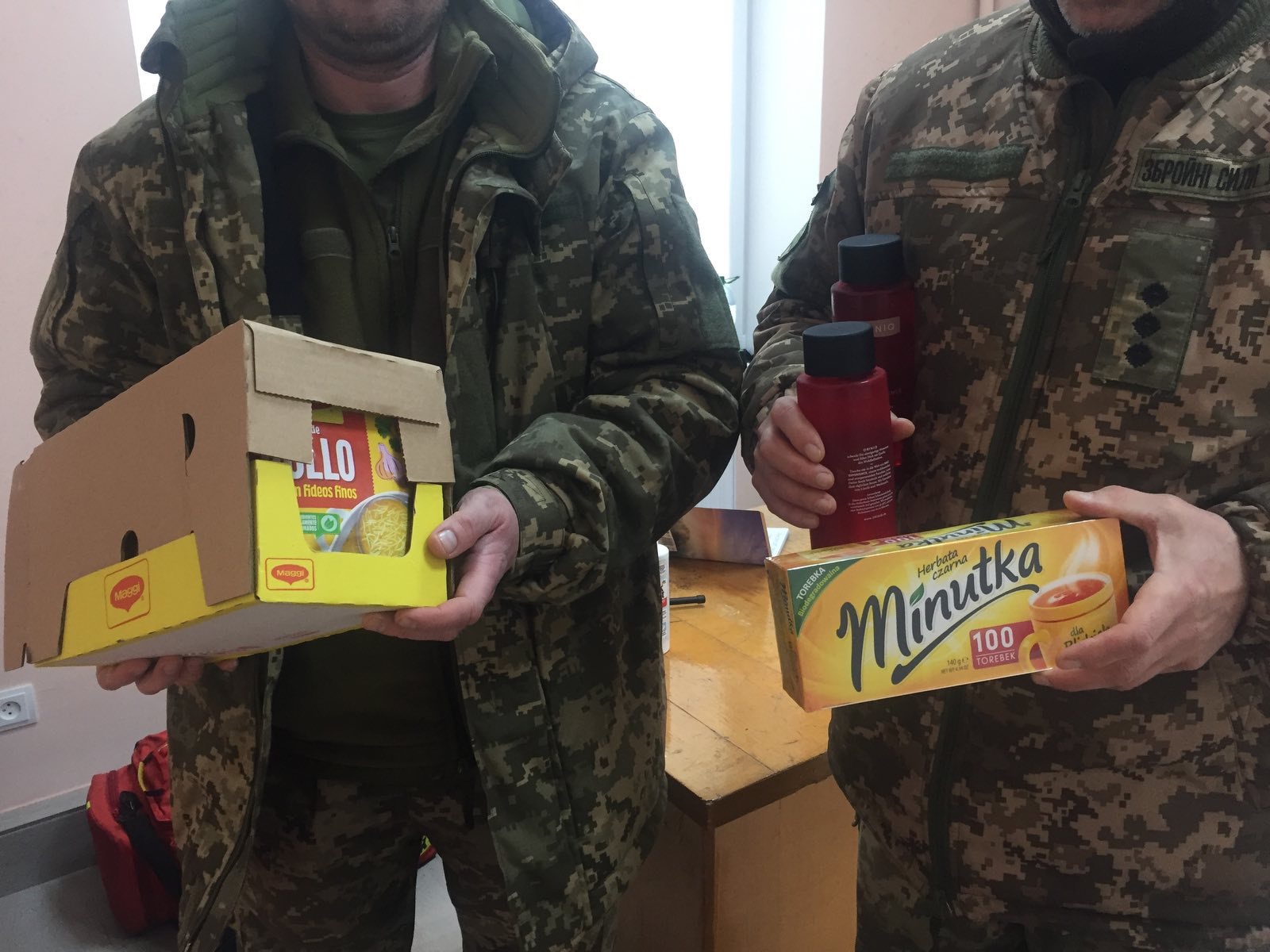 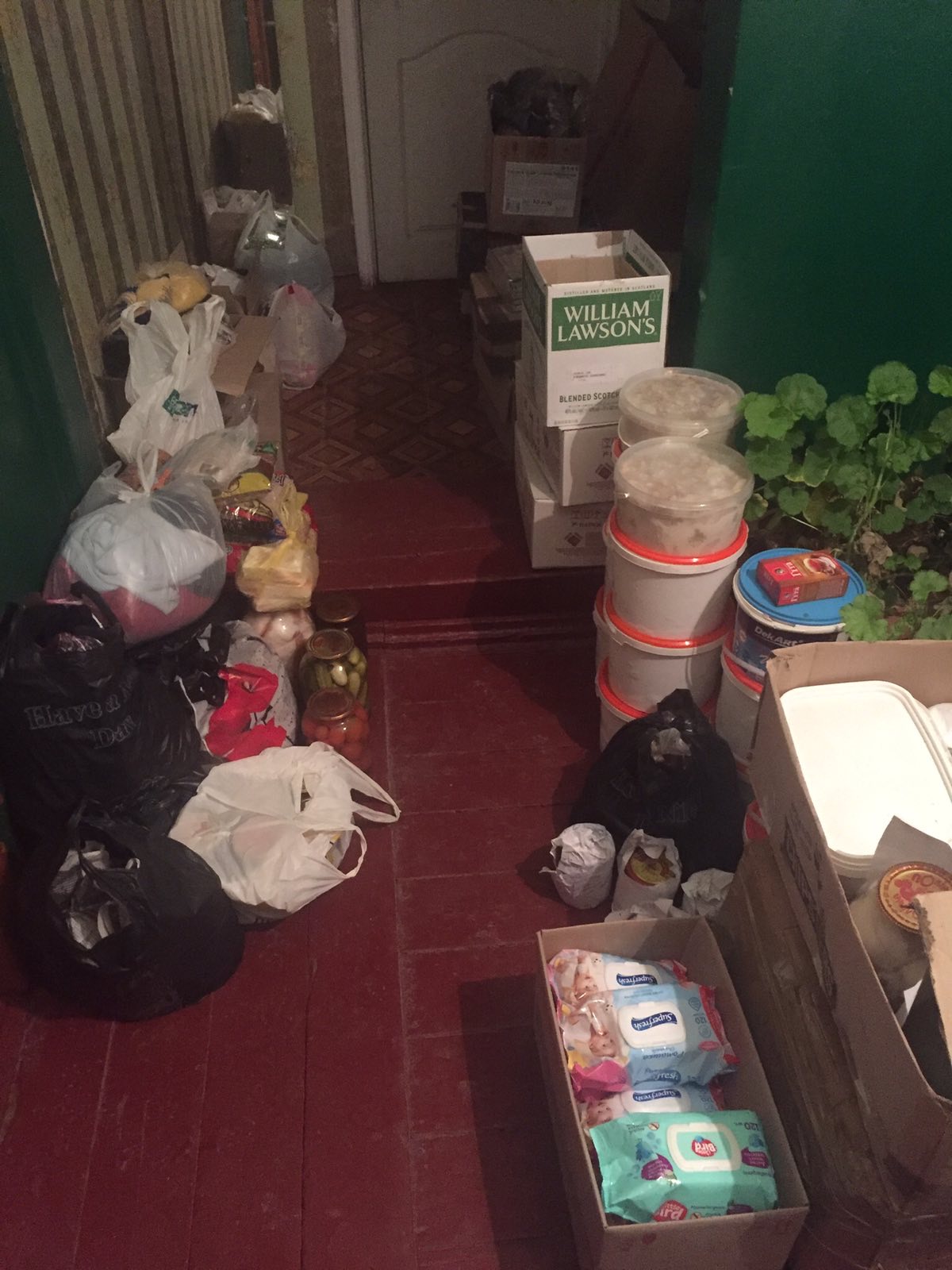 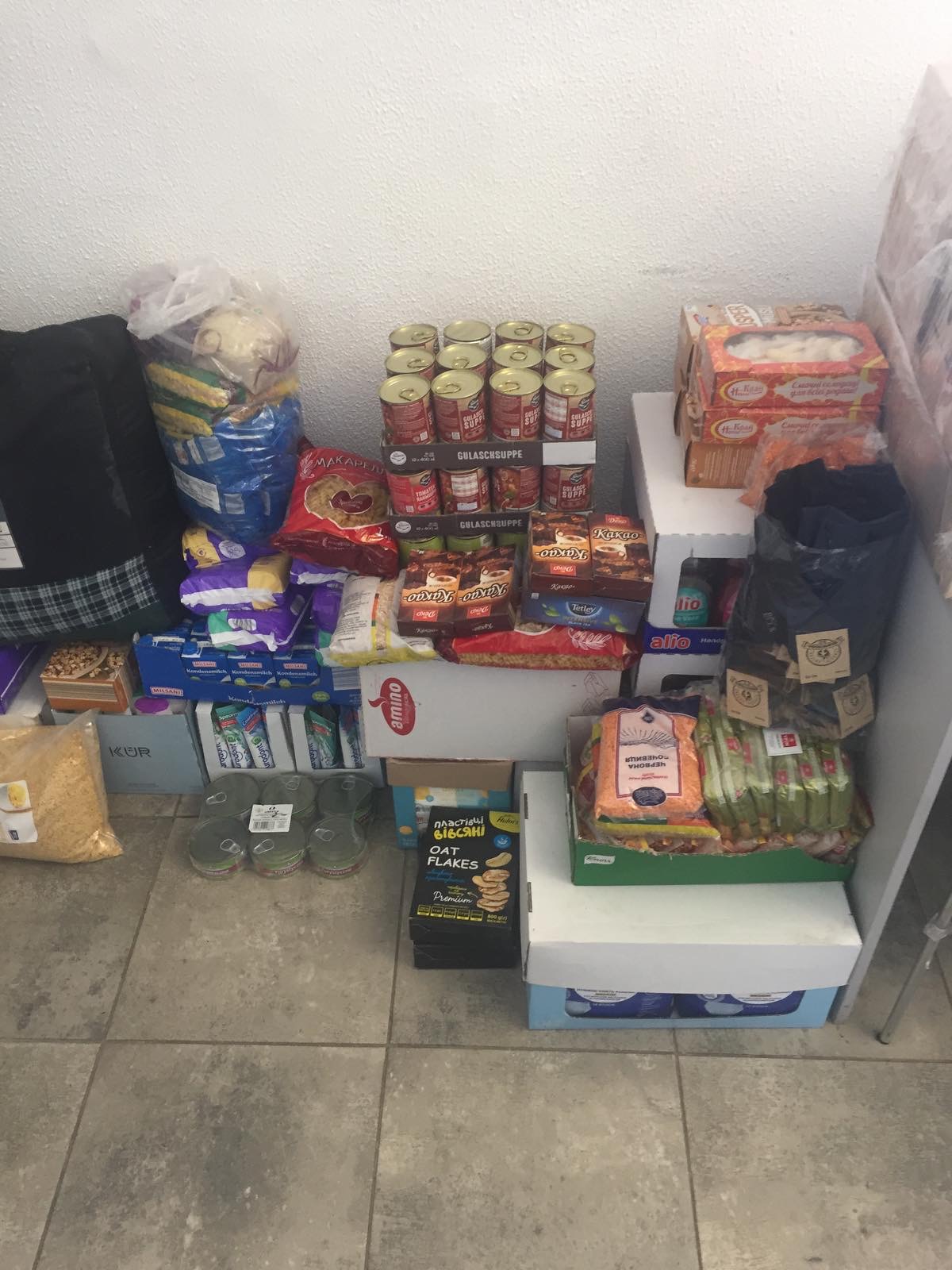 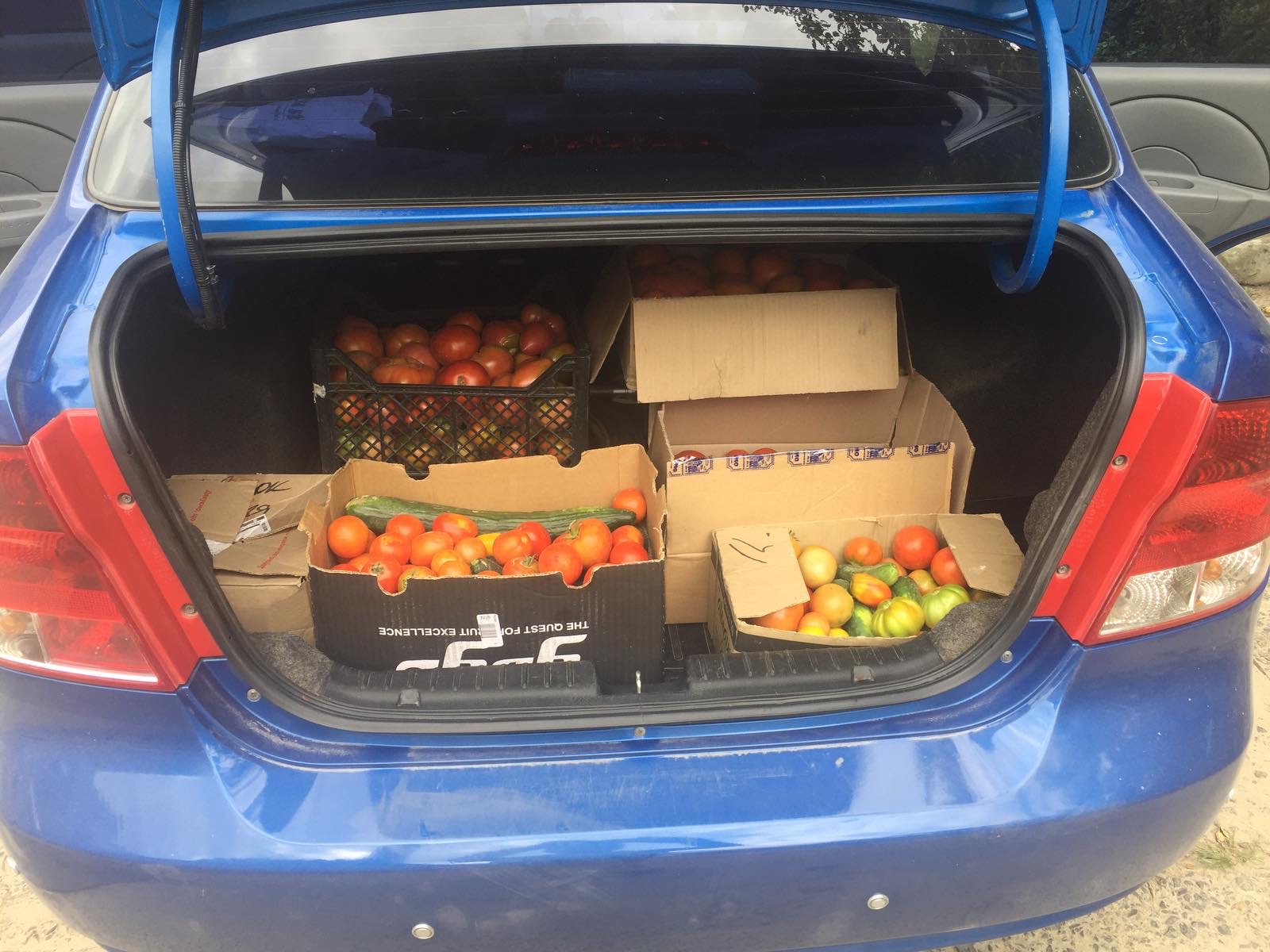 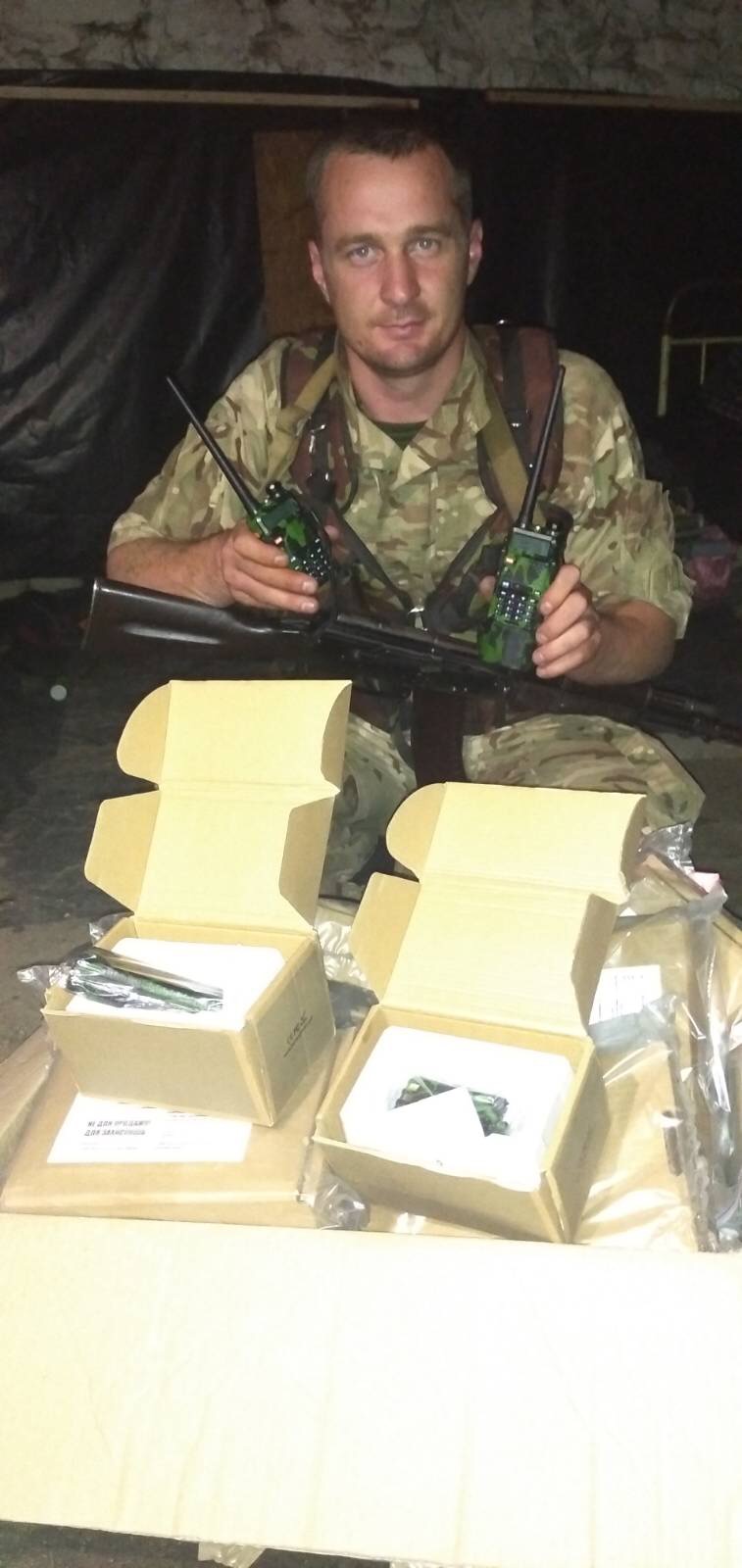 Дякую за увагу